Vodné cicavce
Znaky
lesklá, hustá a nepremokavá srsť

silný chvost

plávacie blany
Vydra riečna *
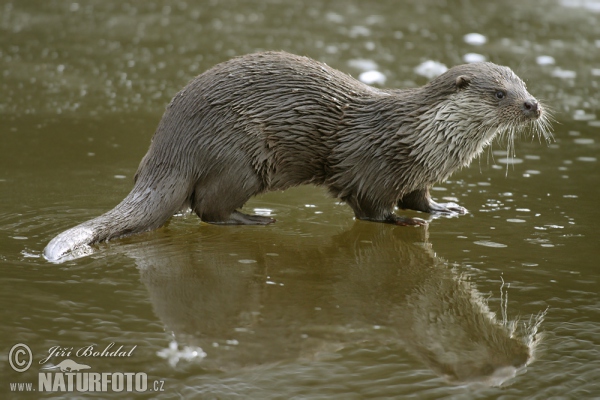 plochá hlava s hmatovými fúzmi
malé uši
dravá
čisté vody
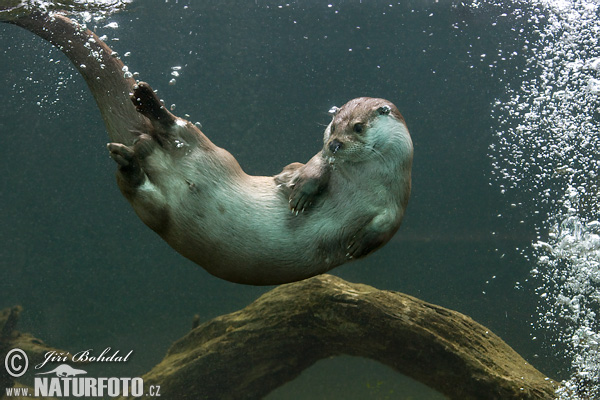 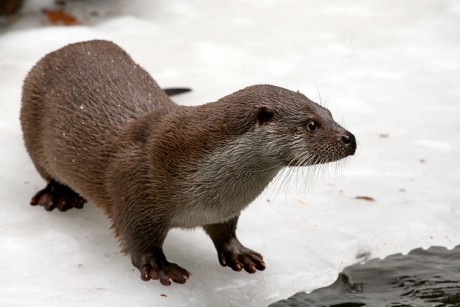 Bobor vodný *
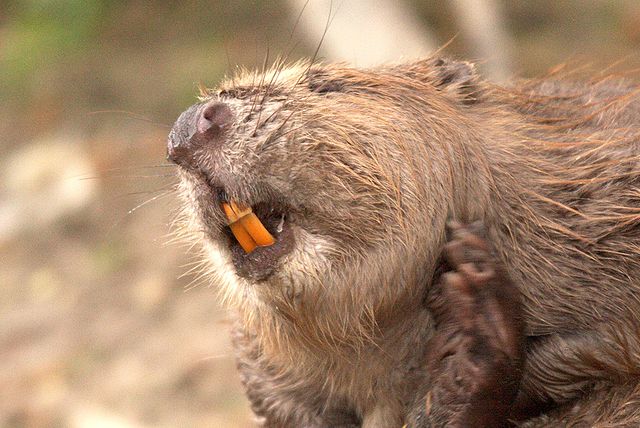 hlodavé zuby, ktoré dorastajú
žije v kolóniách
stavia si hrádze
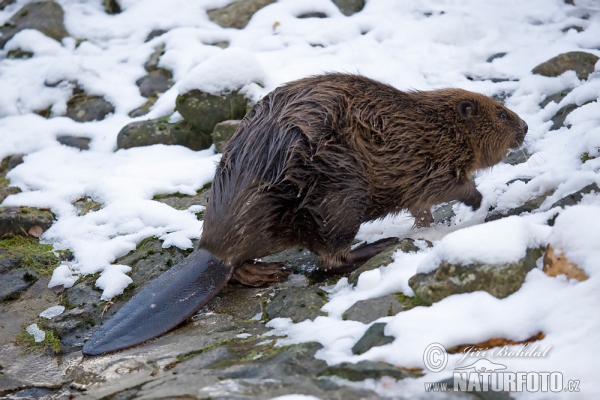 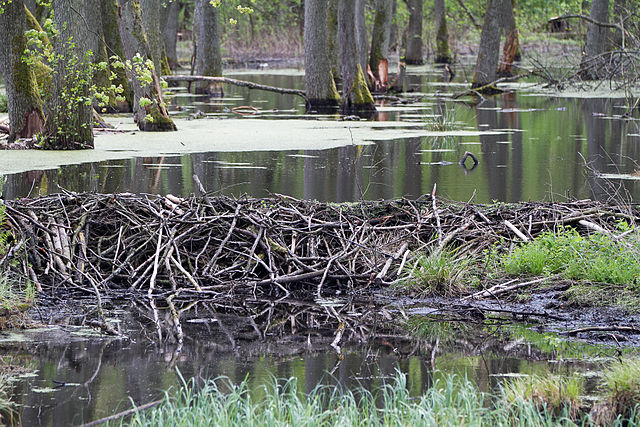 Ondatra pižmová *
hlodavec
chvost pokrytý šupinami
stavia si kopovité hniezda
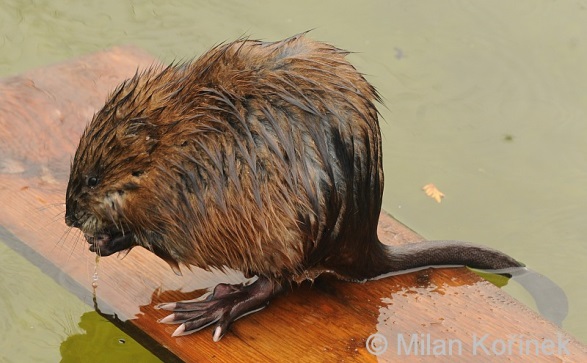 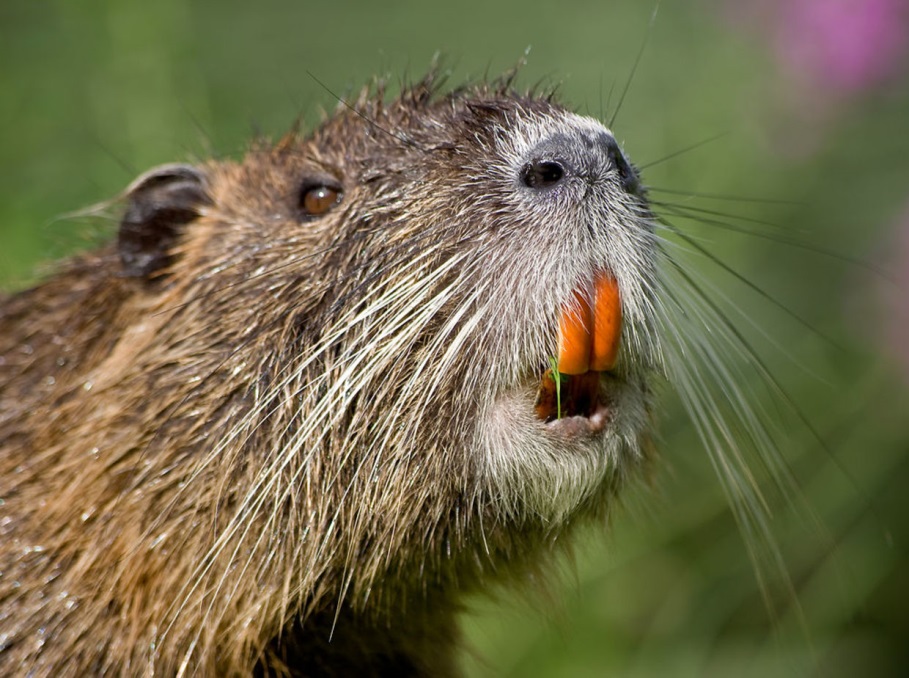